STRATEGISCHE MARKETINGPLANNING /11
STRATEGISCHE MARKETINGPLANNING
Marketingdoelstellingen
STRATEGISCHE MARKETINGPLANNING
Marketingdoelstellingen
STRATEGISCHE MARKETINGPLANNING
Marketingdoelstellingen
STRATEGISCHE MARKETINGPLANNING
Segmentatie en doelgroepkeuze
STRATEGISCHE MARKETINGPLANNING
Segmentatie en doelgroepkeuze
STRATEGISCHE MARKETINGPLANNING
Segmentatie en doelgroepkeuze
STRATEGISCHE MARKETINGPLANNING
Segmentatie en doelgroepkeuze
STRATEGISCHE MARKETINGPLANNING
Segmentatie en doelgroepkeuze
STRATEGISCHE MARKETINGPLANNING
Segmentatie en doelgroepkeuze
STRATEGISCHE MARKETINGPLANNING
Segmentatie en doelgroepkeuze
STRATEGISCHE MARKETINGPLANNING
Segmentatie en doelgroepkeuze
STRATEGISCHE MARKETINGPLANNING
Segmentatie en doelgroepkeuze
STRATEGISCHE MARKETINGPLANNING
Segmentatie en doelgroepkeuze
STRATEGISCHE MARKETINGPLANNING
Segmentatie en doelgroepkeuze
STRATEGISCHE MARKETINGPLANNING
Segmentatie en doelgroepkeuze
STRATEGISCHE MARKETINGPLANNING
Segmentatie en doelgroepkeuze
STRATEGISCHE MARKETINGPLANNING
Segmentatie en doelgroepkeuze
STRATEGISCHE MARKETINGPLANNING
Merkpositionering
STRATEGISCHE MARKETINGPLANNING
Merkpositionering
STRATEGISCHE MARKETINGPLANNING
Merkpositionering
STRATEGISCHE MARKETINGPLANNING
Merkpositionering
STRATEGISCHE MARKETINGPLANNING
Merkpositionering
STRATEGISCHE MARKETINGPLANNING
Merkpositionering
STRATEGISCHE MARKETINGPLANNING
Merkwaarden en positionering
STRATEGISCHE MARKETINGPLANNING
STRATEGISCHE MARKETINGPLANNING
Merkwaarden en positionering
STRATEGISCHE MARKETINGPLANNING
Merkwaarden en positionering
STRATEGISCHE MARKETINGPLANNING
Merkwaarden en positionering
Brand valuation, in miljoenen $, Millward Brown 2018               (…) wereldranglijst
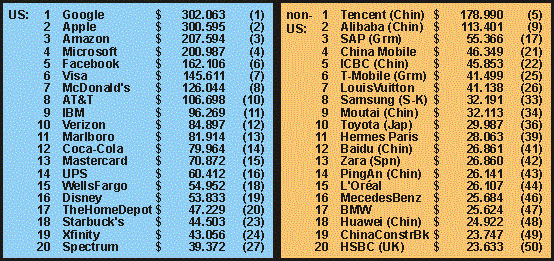 STRATEGISCHE MARKETINGPLANNING
Merkwaarden en positionering
STRATEGISCHE MARKETINGPLANNING
Merkwaarden en positionering
STRATEGISCHE MARKETINGPLANNING
Merkwaarden en positionering
STRATEGISCHE MARKETINGPLANNING
Merkwaarden en positionering
STRATEGISCHE MARKETINGPLANNING
Merkwaarden en positionering
STRATEGISCHE MARKETINGPLANNING
Merkwaarden en positionering
STRATEGISCHE MARKETINGPLANNING
Merkwaarden en positionering
STRATEGISCHE MARKETINGPLANNING
Merkwaarden en positionering
STRATEGISCHE MARKETINGPLANNING
Merkwaarden en positionering
STRATEGISCHE MARKETINGPLANNING
Merkwaarden en positionering
STRATEGISCHE MARKETINGPLANNING
Merkwaarden en positionering
STRATEGISCHE MARKETINGPLANNING
Merkwaarden en positionering
STRATEGISCHE MARKETINGPLANNING
Merkwaarden en positionering
STRATEGISCHE MARKETINGPLANNING
Merkelementen
STRATEGISCHE MARKETINGPLANNING
Merkelementen
STRATEGISCHE MARKETINGPLANNING
Merkelementen
STRATEGISCHE MARKETINGPLANNING
Merkelementen
STRATEGISCHE MARKETINGPLANNING
Merkenmanagement
STRATEGISCHE MARKETINGPLANNING
Merkenmanagement
STRATEGISCHE MARKETINGPLANNING
Merkenmanagement
STRATEGISCHE MARKETINGPLANNING
Merkenmanagement
STRATEGISCHE MARKETINGPLANNING
Merkenmanagement
STRATEGISCHE MARKETINGPLANNING
Merkenmanagement
STRATEGISCHE MARKETINGPLANNING
Merkenmanagement
STRATEGISCHE MARKETINGPLANNING
Merkenmanagement
STRATEGISCHE MARKETINGPLANNING
Merkenmanagement
STRATEGISCHE MARKETINGPLANNING
Merkenmanagement